АДМИНИСТРАЦИЯ ОТРАДОВСКОГО СЕЛЬСКОГО ПОСЕЛЕНИЯ
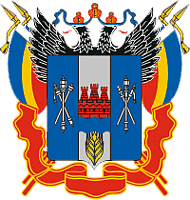 Проект бюджета
Отрадовского сельского поселения Азовского района
на 2025 год и на период 
2026 и 2027 годов
Администрация Отрадовского
сельского поселения
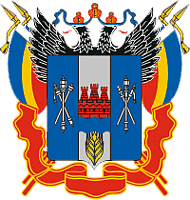 Основные направления бюджетной и налоговой политики Отрадовского сельского поселения на 2025-2027 годы
Прогноз
социально-
экономического
развития
Отрадовского сельского поселения на 2025-2027 годы
Основа формирования
проекта бюджета Отрадовского сельского поселения
Азовского района на 2025 год и плановый период 2026 и 2027 годов
Муниципальные программы Отрадовского сельского поселения
2
Обеспечение устойчивости и сбалансированности бюджетной системы в целях 
гарантированного исполнения действующих и принимаемых расходных обязательств
Повышение эффективности бюджетной политики, в том числе за счет роста 
эффективности бюджетных расходов,
Соответствие финансовых возможностей Отрадовского сельского поселения
ключевым направлениям развития
Повышение роли бюджетной политики для поддержки экономического роста
Повышение прозрачности и открытости бюджетного процесса
Администрация Отрадовского сельского поселения
БЮДЖЕТ НА 2025 ГОД И ПЛАНОВЫЙ ПЕРИОД 2026 И 2027 ГОДОВ 
НАПРАВЛЕН НА РЕШЕНИЕ СЛЕДУЮЩИХ КЛЮЧЕВЫХ ЗАДАЧ:
3
4
Адиинистрация Отрадовского
сельского поселения
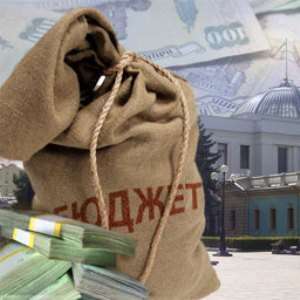 Основные параметры проекта решения «О бюджете Отрадовского сельского поселения Азовского района на 2025 год и плановый период 2026 и 2027 годов»
(тыс. рублей)
Администрация Отрадовского
сельского поселения
Динамика доходов бюджета
Отрадовского сельского поселения Азовского района
тыс. рублей
12 786,9
12 226,5
12 060,9
5
Администрация Отрадовского
сельского поселения
6
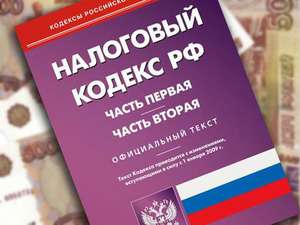 7
Администрация Отрадовского
сельского поселения
Безвозмездные поступления в бюджетОтрадовского сельского поселения Азовского района
(тыс. рублей)
8
Администрация Отрадовского
сельского поселения
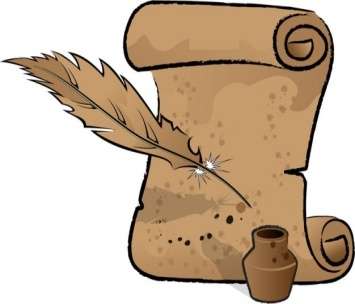 Расходы бюджета Отрадовского сельского поселения                            по разделам в 2025 – 2027 годах, тыс. рублей
9
Администрация  Отрадовского
сельского поселения
Расходы бюджета Отрадовского сельского поселения  в рамках программ в 2025 – 2027 годах, тыс. рублей
Администрация Отрадовского сельского поселения
Объем бюджетных ассигнований на реализацию муниципальных
программ в 2025-2027 годах
тыс. руб.
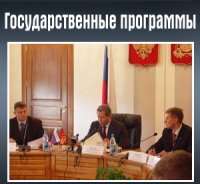 10
Администрация Отрадовского
 сельского поселения
11
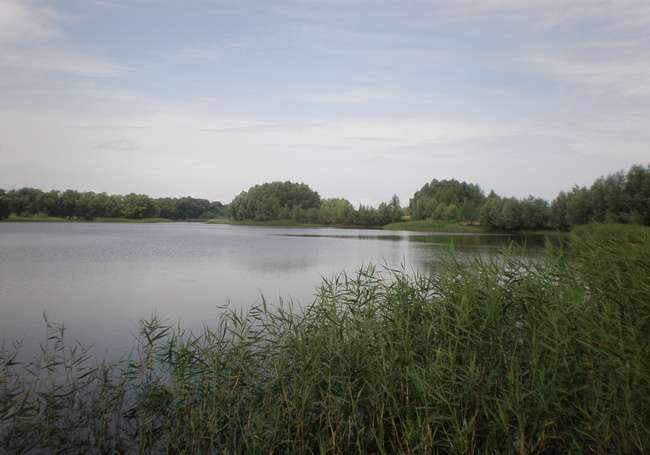 Бюджет Отрадовского сельского поселения  Азовского района на 2025-2027 годы создает дополнительные условия для выполнения поставленных Президентом России, Губернатором  Ростовской области , Главой Отрадовского сельского поселения стратегических задач в секторах муниципальной ответственности.